Thank you for joining us, we will get started in just a few minutes to allow others to call in.

Please make sure your line is muted.

To receive the slides shared today please email COProviderRelations@BeaconHealthOptions.com
May Weekly Provider Support Call
Agenda
Welcome

Thank you for joining the May Provider Support Call
01
[Speaker Notes: Every Friday in the month of April we will conduct a Provider Support Call]
Updates
E&M Codes
02
Updates – Behavioral Health E&M Codes
If you are a provider that bills Evaluation and Management codes (E&M) with a Behavioral Health Diagnosis, please ensure you are familiar with Appendix J (pages 399-400) in the Uniform Service Coding Manual which can be found at https://www.colorado.gov/pacific/hcpf/mental-health-rate-reform-0 

A provider alert regarding this change was sent out 4/15/2020.
 
Evaluation and Management (E&M) Codes for Consultation, Emergency Department and Add-on services are reimbursed under the Capitated Behavioral Health Benefit. These services may be billed to Beacon, if they are included in your contract. 
 
However, E&M Codes other than those noted above are reimbursed under the Capitated Behavioral Health Benefit only for providers with billing provider types considered Behavioral Health Specialty. This billing change applies to dates of service commencing July 1, 2018.  
 
Provider types that are not considered Behavioral Health Specialty or codes not covered by the Capitated Behavioral Health benefit must bill to Medicaid Fee-For-Service.
COVID – 19
How to Stay Updated
03
COVID-19 How to Stay Updated
As there are updates or changes in information you can access updates the following ways; 

State of Colorado Websites 
State of Colorado Provider Bulletins
RAE websites
As always please contact us with any questions you may have at COProviderRelations@BeaconHealthOptions.com
[Speaker Notes: If you are not receiving Provider Alert emails please let us know so that we can verify the contact information we have.]
COVID-19 How to Stay Updated – State of Colorado Websites
State of Colorado Website Resources for providers;
https://www.colorado.gov/hcpf/covid
https://www.colorado.gov/hcpf/provider-telemedicine
https://www.colorado.gov/hcpf/provider-news
https://www.colorado.gov/pacific/cdphe/find-your-local-public-health-agency
COVID-19 How to Stay Updated – Provider Bulletin
To sign up for general updates, including COVID-19 information, 
Go to https://www.colorado.gov/hcpf/provider-news 
Click on Sign Up Here & follow the prompts







Note – Older Bulletins are also located here for reference
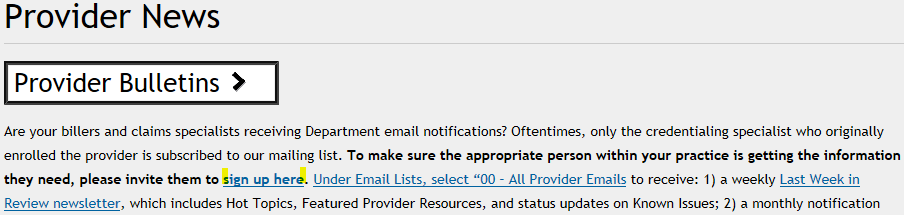 COVID-19 How to Stay Connected– Region 2 Email
In addition to the state websites, Region 2 has established an email for requests for assistance during this time. 
This email is checked daily and responses will be received within 24 hours.
Contact information Northeast Health Partners at:
info@nhpllc.org
Obtaining Personal Protective Equipment
Contact your local Emergency Manager 
https://www.colorado.gov/pacific/DHSEM/local-emergency-managers

Local Health Care Coalition Contacts https://www.colorado.gov/pacific/cdphe/health-care-coalitions 

Other PPE Resources
Make 4 COVID 
https://make4covid.co/
Project COVID Halo
https://www.projectcovidhalo.com/
Get Us PPE
https://getusppe.org/
PPE Link
https://ppelink.wordpress.com/
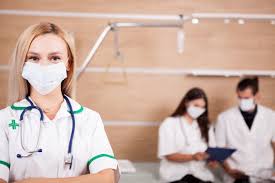 COVID- 19 Financial Support
Colorado COVID Relief Fund
https://helpcoloradonow.org/covid_relief-fund/

COVID-19 Business Resource Center
https://choosecolorado.com/covid19/

Contact United Way
211
COVID-19 Additional Information and Resources
Sign up the for Colorado Children’s Healthcare Access Program Newsletter- on the current newsletter “CCHAP Practice Manager Newsletter COVI-19 Edition #2 they are sharing the following resources: 

	Colorado Division of Insurance FAQs on COVID-19 Telehealth Services
	Click here for the FAQs

	Survey Results: What Colorado Primary Care Practices are experiencing with COVID-19
	Primary Care Response: COVID-19

On-Demand Webinar: Limiting the Financial Impact on You and Your Practice
The Colorado Medical Society hosted a webinar on Friday, April 3, "Limiting the Financial Impact on You and Your Practice," during which panelists answered questions about the $2 trillion federal COVID-19 relief package and actions Colorado physicians and practices can take to stay afloat during these turbulent times. Watch the archived version of the webinar here.

To sign up go to: https://cchap.org/news/newsletters/ and under  				 fill out the form.
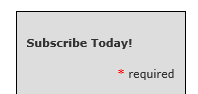 Reminders
04
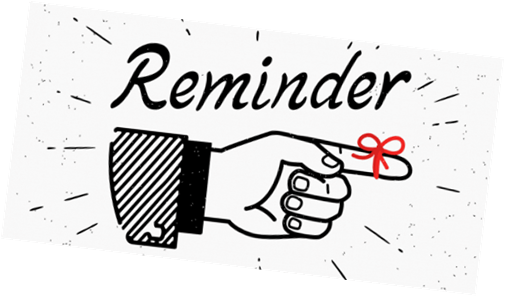 Reminders
Are you making a change to your Medicaid ID? NPI? Address?
Please communicate any of these types of changes to us as soon as possible. Some of these changes will impact your attribution, we can help!
CPAC
Please share any Training Areas we can support you with
Questions 
&
Open Discussion
05
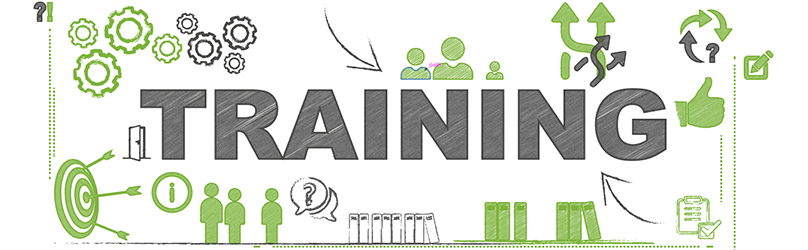 Contact Us
888-502-4189 | 888-502-4185
www.northeasthealthpartners.org | www.healthcoloradorae.com
northeasthealthpartners@beaconhealthoptions.com
healthcolorado@beaconhealthoptions.com